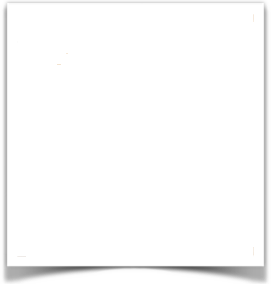 Evaluation de Maths 1
Prénom  : ___________________
CM1
Compétences évaluées
Code d’évaluation
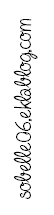 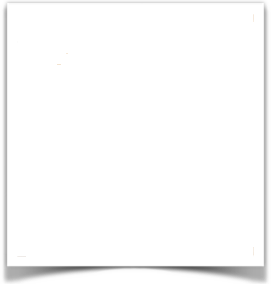 Evaluation de Maths 1
Prénom  : ___________________
CM1
Compétences évaluées
Code d’évaluation
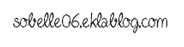